A játék szerepea tehetséggondozásban
Fekete Csilla
Kémia és Környezetvédelmi
Tehetségsegítő Tanács


MTT Kémia és Környezetvédelmi szekció
Eger
2019. szeptember 21.
A projekt résztvevői
SZOLNOK Curie Alapítvány 
BORSFA                      Fekete István Általános Iskola
PÉCS                           Babits Mihály Gimnázium
SZENTES           Horváth Mihály Gimnázium                               
NYÍREGYHÁZA         Apáczai Csere János Általános Iskola
Kiválóan akkreditált tehetségpontok
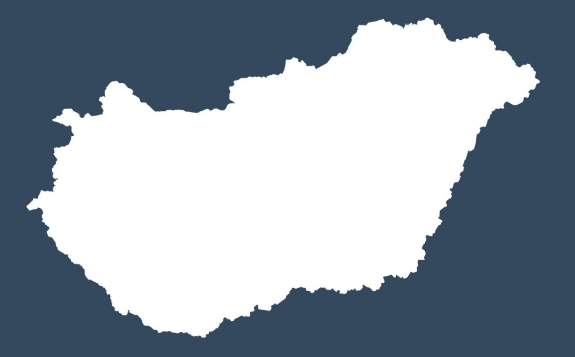 Térkép: https://www.szeretlekmagyarorszag.hu/jatek-mennyire-ismered-magyarorszagot/
NYÍREGYHÁZA
SZOLNOK
SZENTES
BORSFA
PÉCS
tevékenységek
felhívás 
segítségnyújtás
kipróbálás
bemutatás
	saját intézmények rendezvényein
	országos szakmai fórumokon
5.  játékleírások elkészítése
6.  beszámoló
5.  játékleírások elkészítése
A játék neve 
Tehetségterület 
A tehetségfejlesztés módja 
Műveltségterület, tantárgy 
Helyigény 
Eszközök, feltételek 
Didaktikai feladatok
Munkaforma
Évfolyam 
Időigény 
Leírás 
Digitális elérhetőség 
Mellékletek
BORSFAFekete István Általános Iskola és amiHolczerné Megyes Marianna
„Pókháló” - ötletháló
PÉCS Babits Mihály gyakorló Gimnázium és szakközépiskolabodó jánosné
„Elemről elemre!” – táblajáték
„Csapj le!” – kártyajáték
„Találd meg a párját!” – párkereső
„Factile” – interaktív játék
SZENTESHorváth Mihály GimnáziumTóth Tamás József
„Tudósjáték” - drámajáték
NYÍREGYHÁZAApáczai Csere János Általános IskolaFekete Csilla
Activity – kommunikációs játék
                            Triominó
                            Dominó         kirakók
                                        Szivárvány
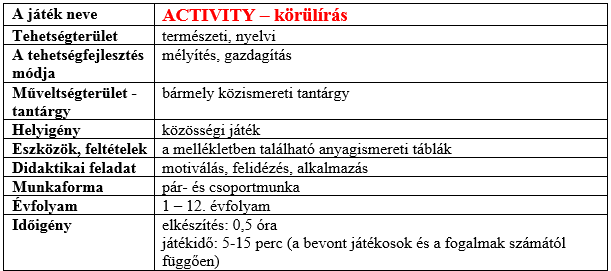 A fogalmak a Curie Kémiaverseny
7-8. évfolyamos területi döntős feladatlapjain előforduló
 anyagok leírását tartalmazzák az elmúlt évekből.
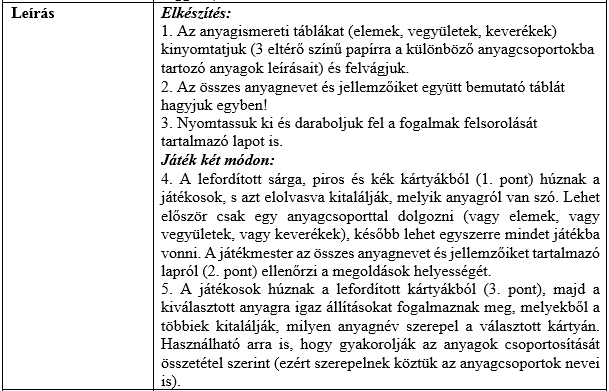 KIRAKÓS JÁTÉKOK
TARSIA program – ingyenesen letölthető
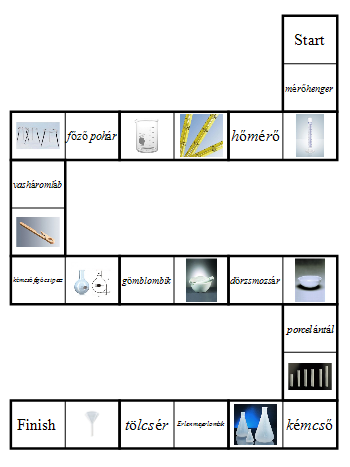 DOMINÓ
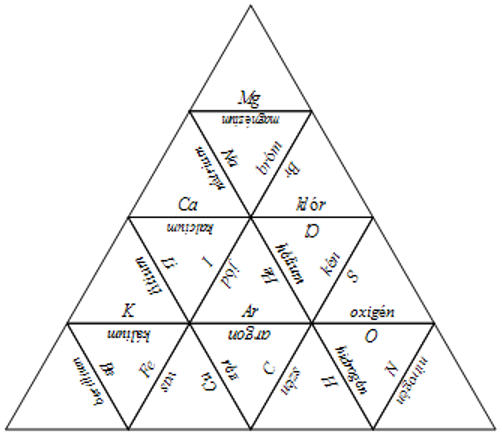 TRIOMINÓ
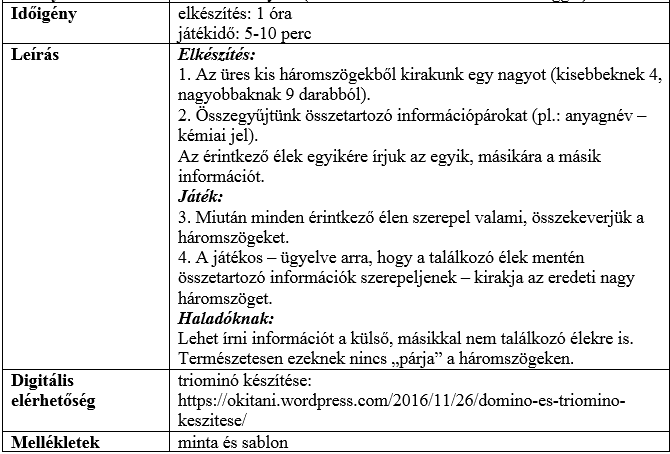 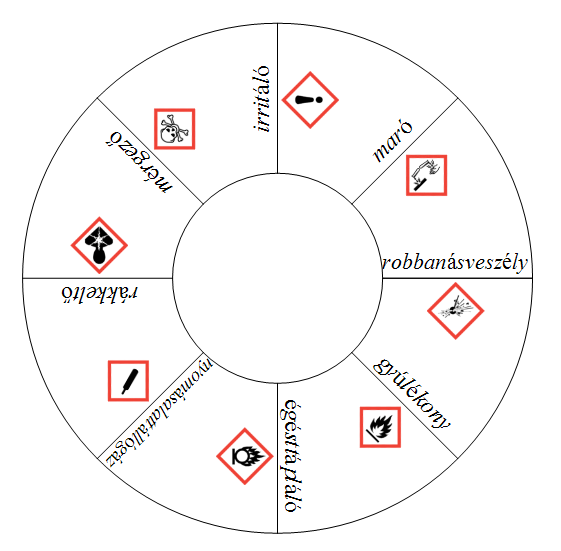 SZIVÁRVÁNY kirakó másképpen
6.  beszámoló
JÁTÉKOSKÉNT: motiváció, érdeklődés, kitartás

JÁTÉKVEZETŐKÉNT: intenzívebb részvétel

JÁTÉKKÉSZÍTŐKÉNT: ismeretek alkalmazása